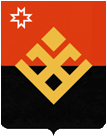 О работе отдела ЗАГС в 2017 году и задачах на 2018 год.
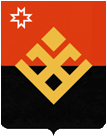 Всего актов
2
3
4
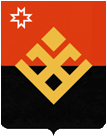 Мальчики и девочки
5
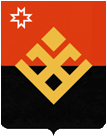 «Первенцы»
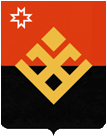 Количество семей с двумя детьми и более
7
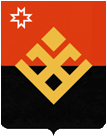 8
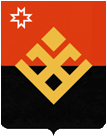 Естественный прирост населения
9
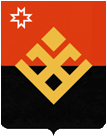 Отношение рождений к смертям по Удмуртской Республике
Малопургинский  - 104,9%
Увинский – 108,2%
г. Ижевск – 133,7%
г. Можга – 102,3%
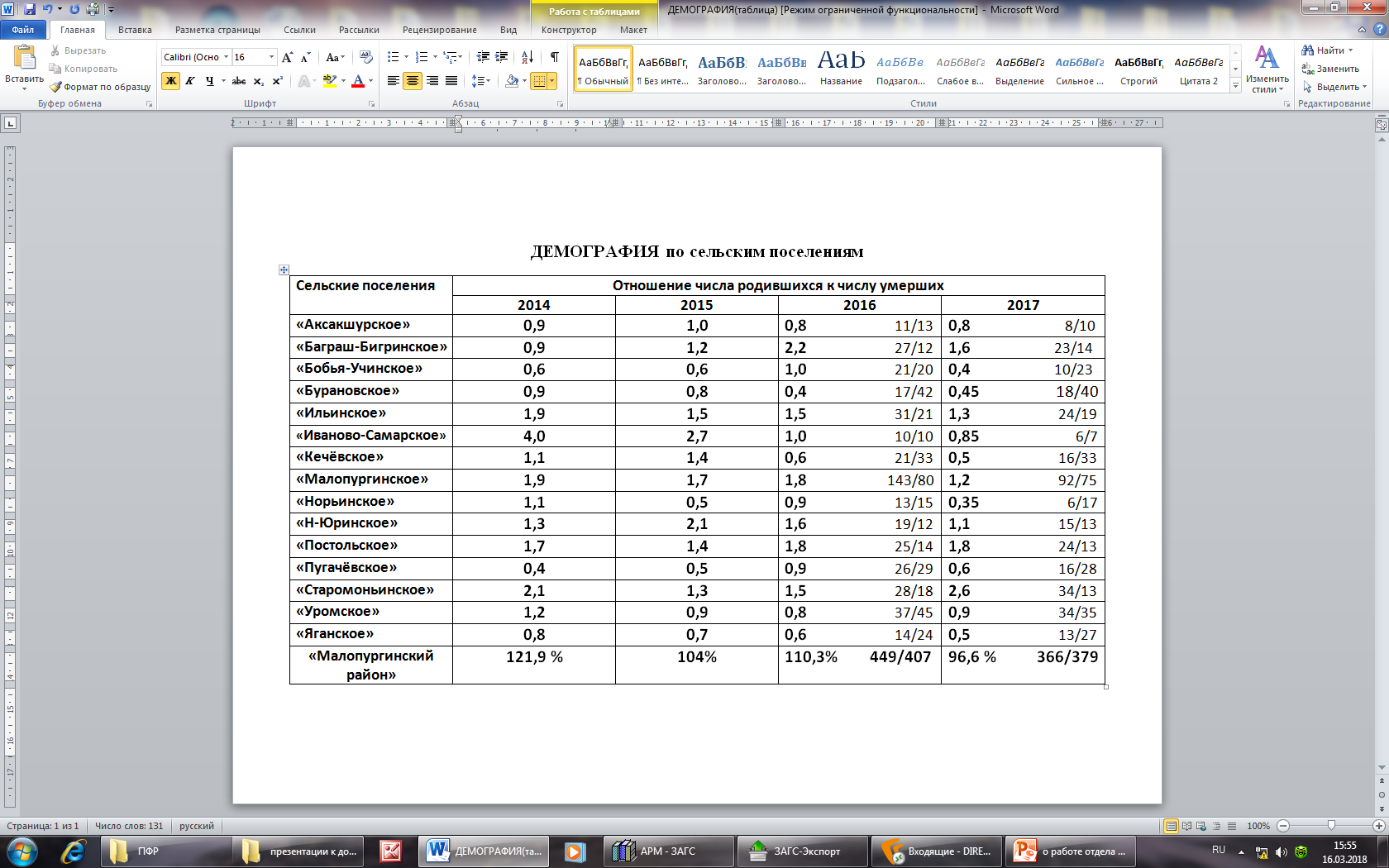 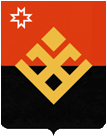 12
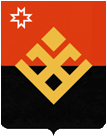 Количество расторжений браков
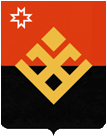 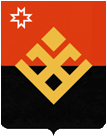 Единый государственный реестр записей актов гражданского состояния
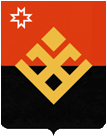 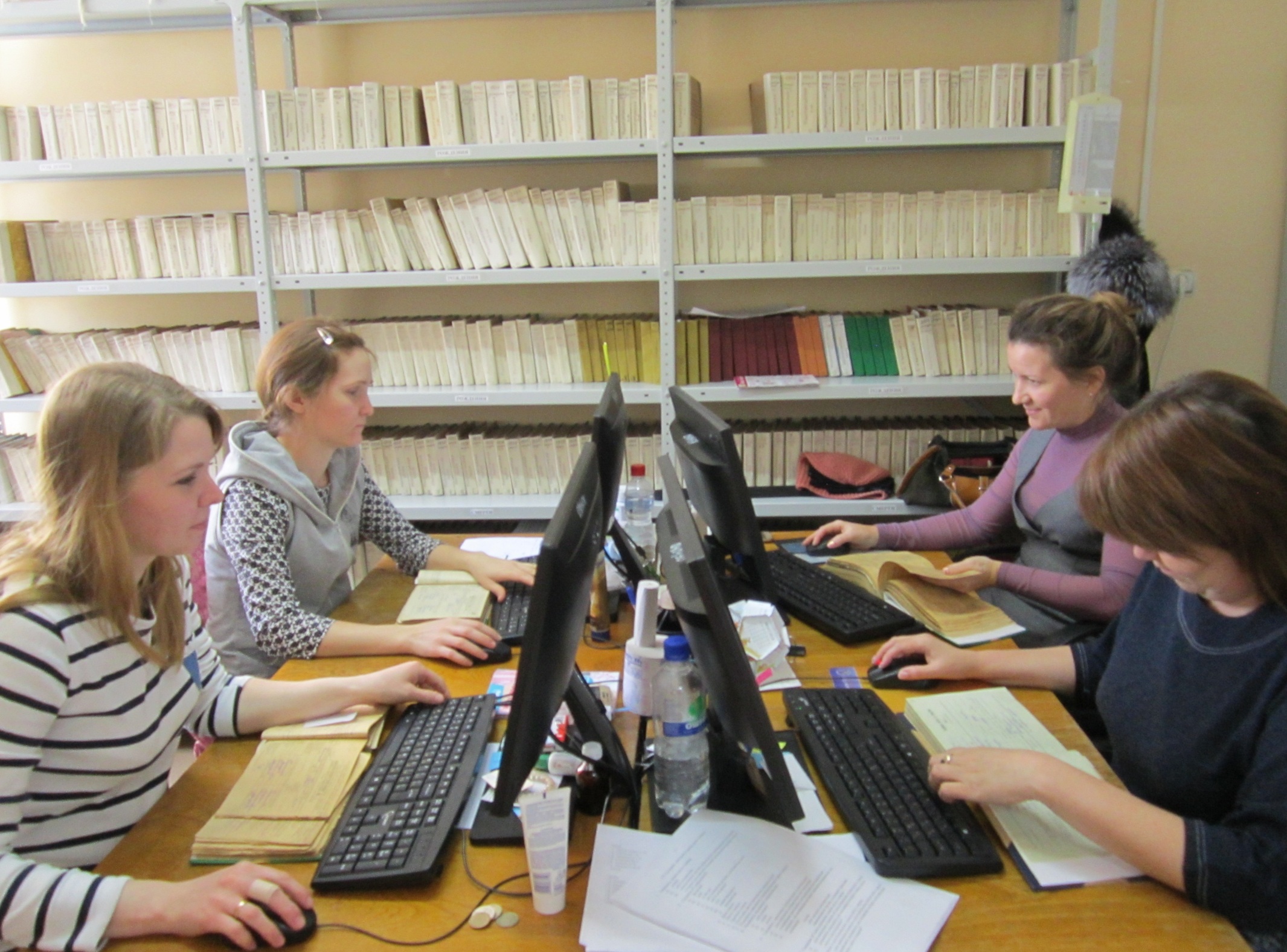 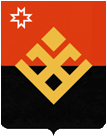 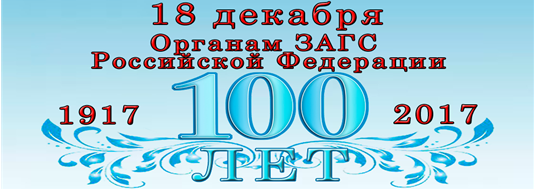 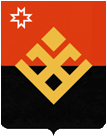 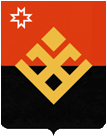 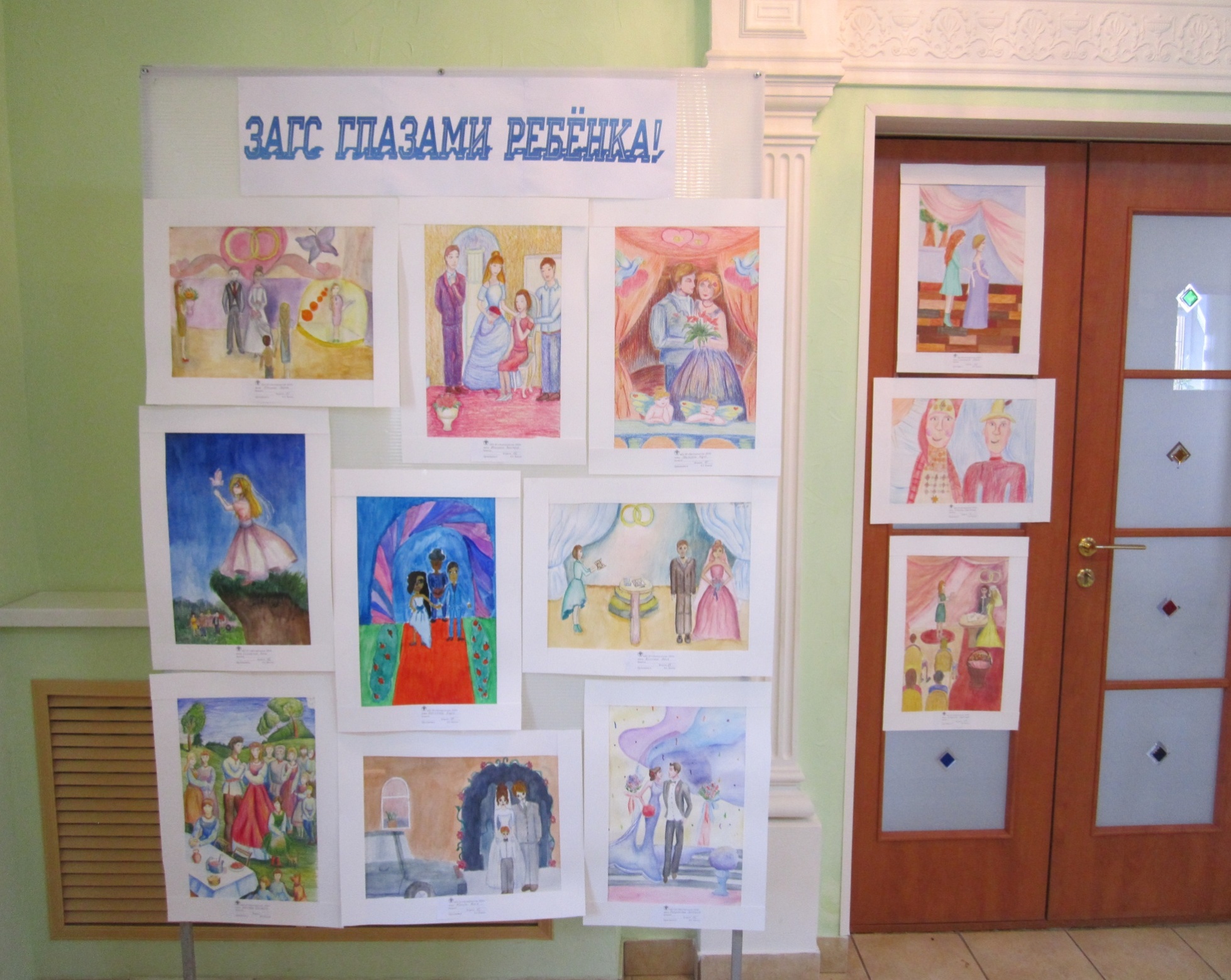 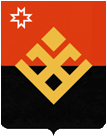 «100-ый»  ребёнок
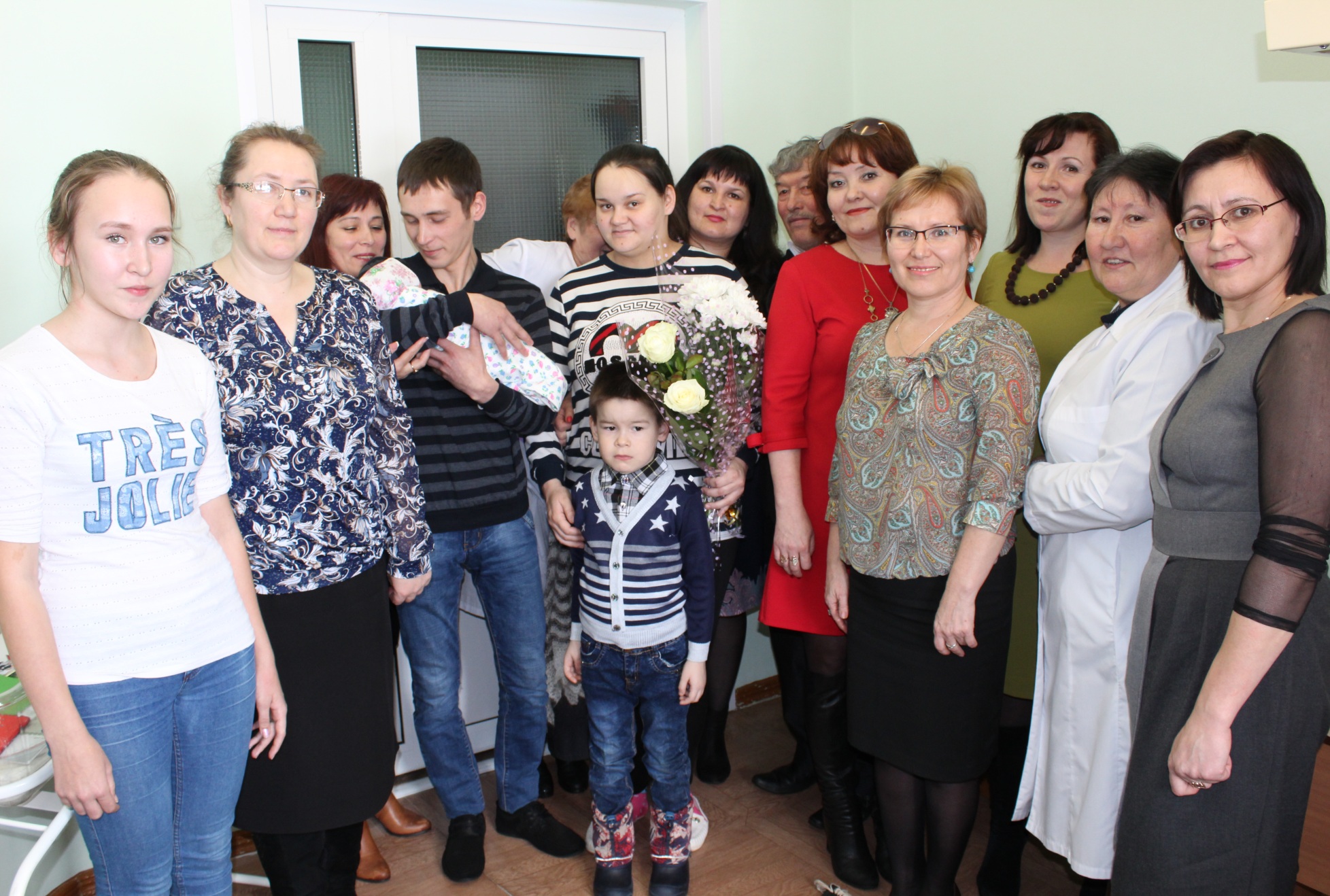 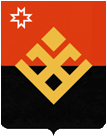 «100-ые» молодожёны
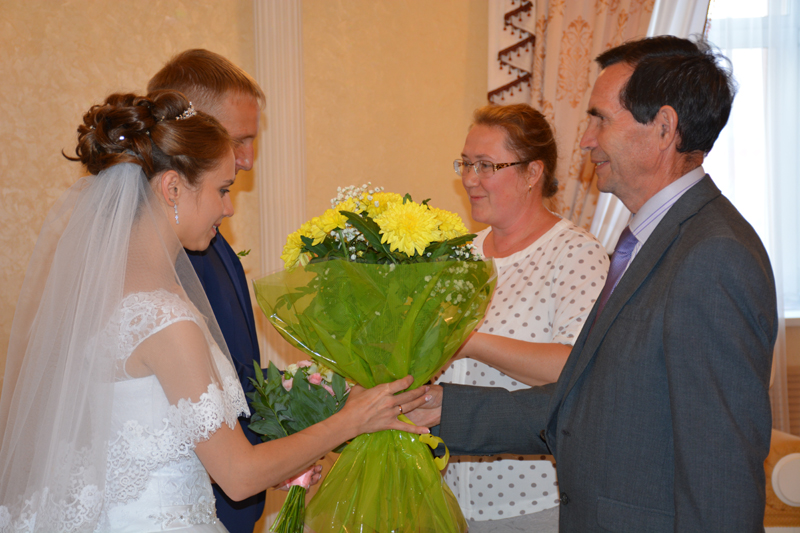 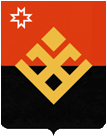 «Рома+Машка»
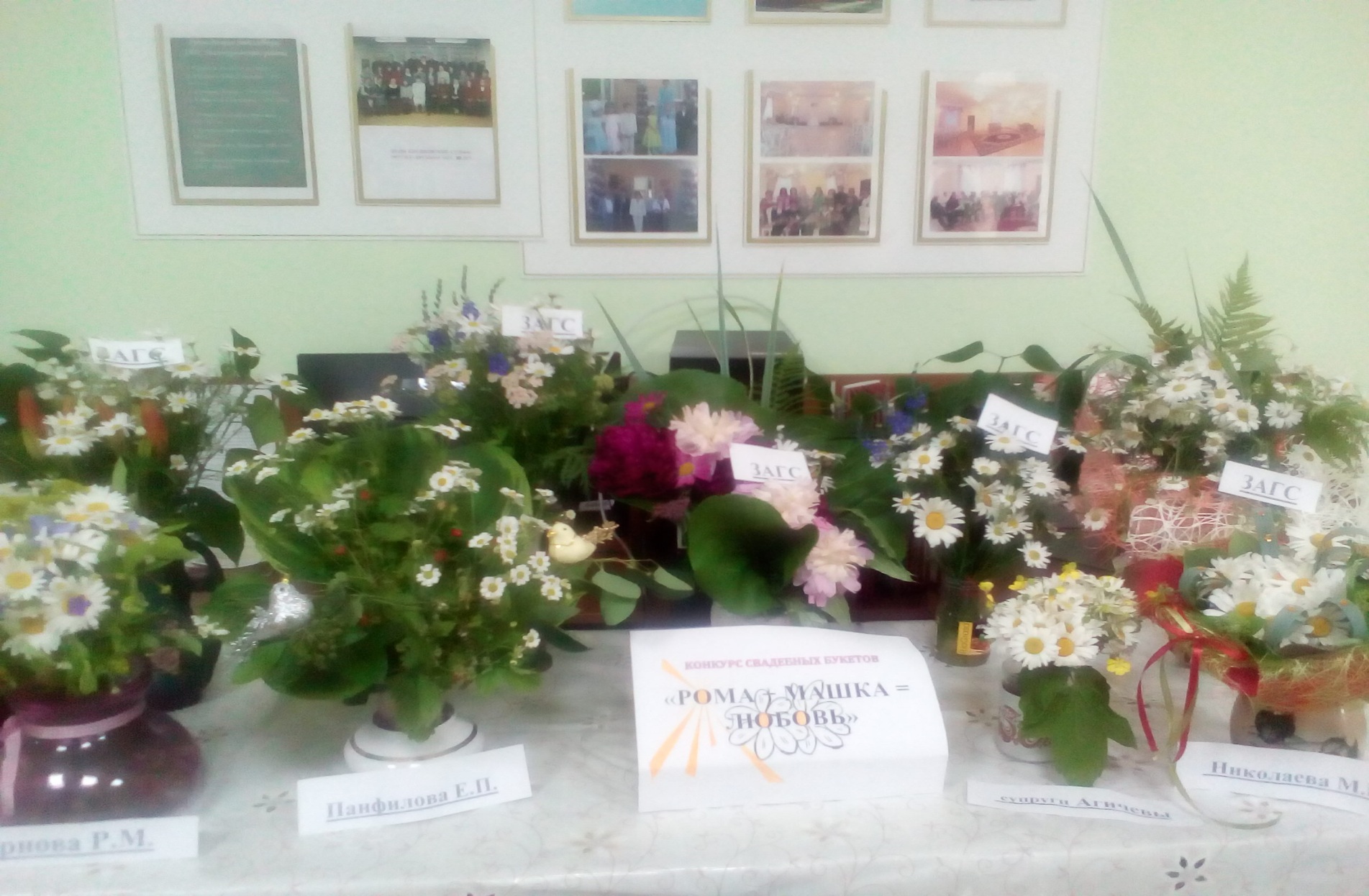 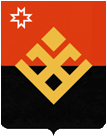 «Красота сквозь века»
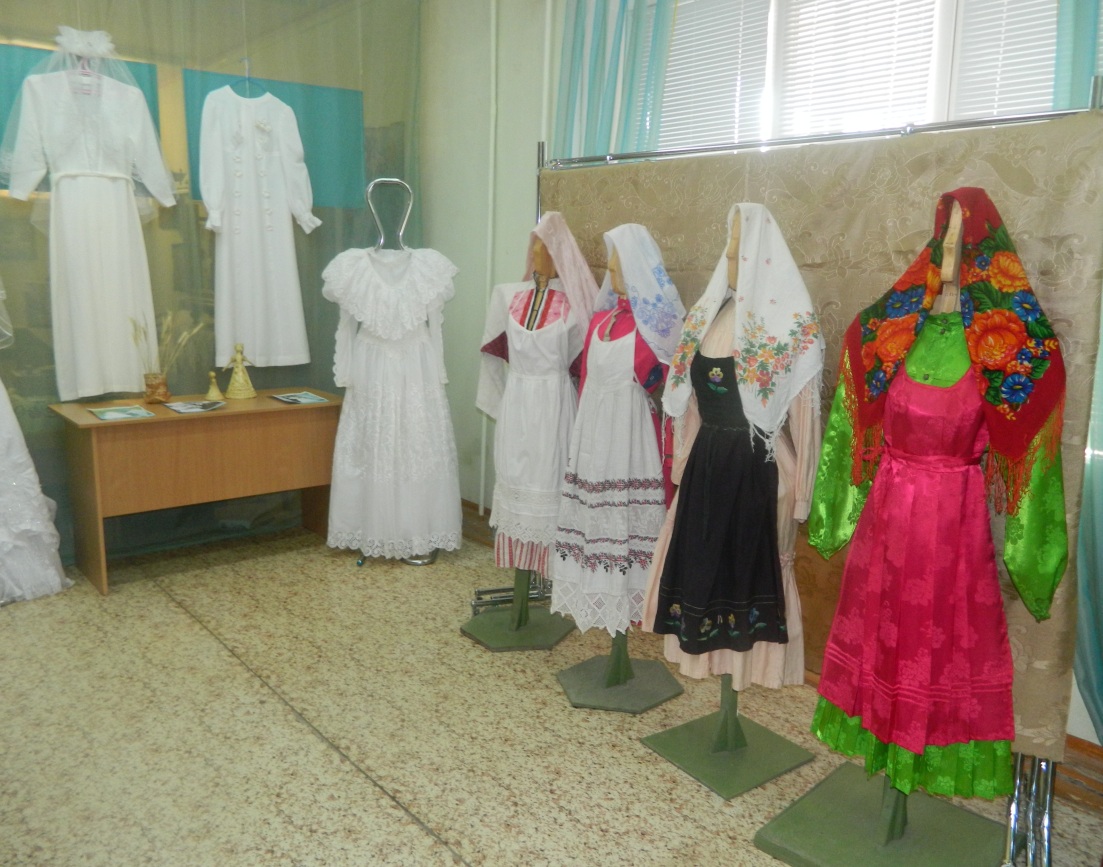 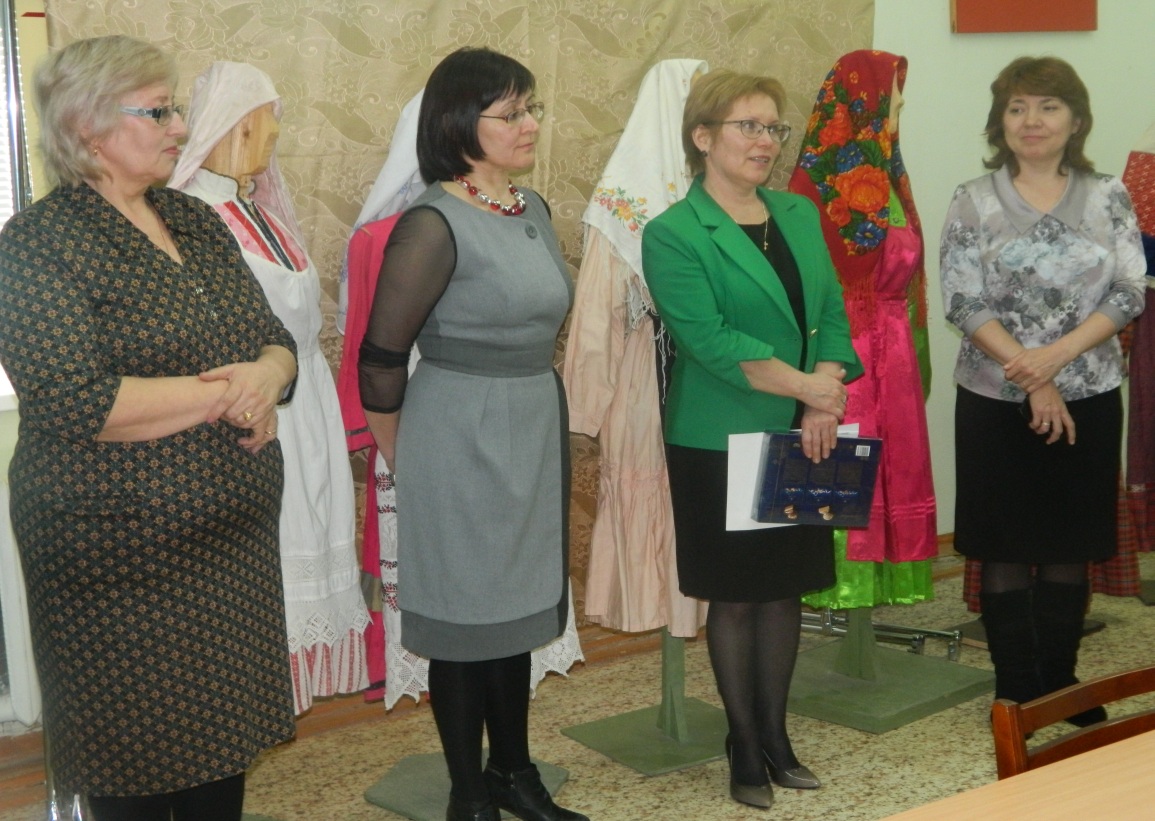 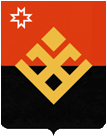 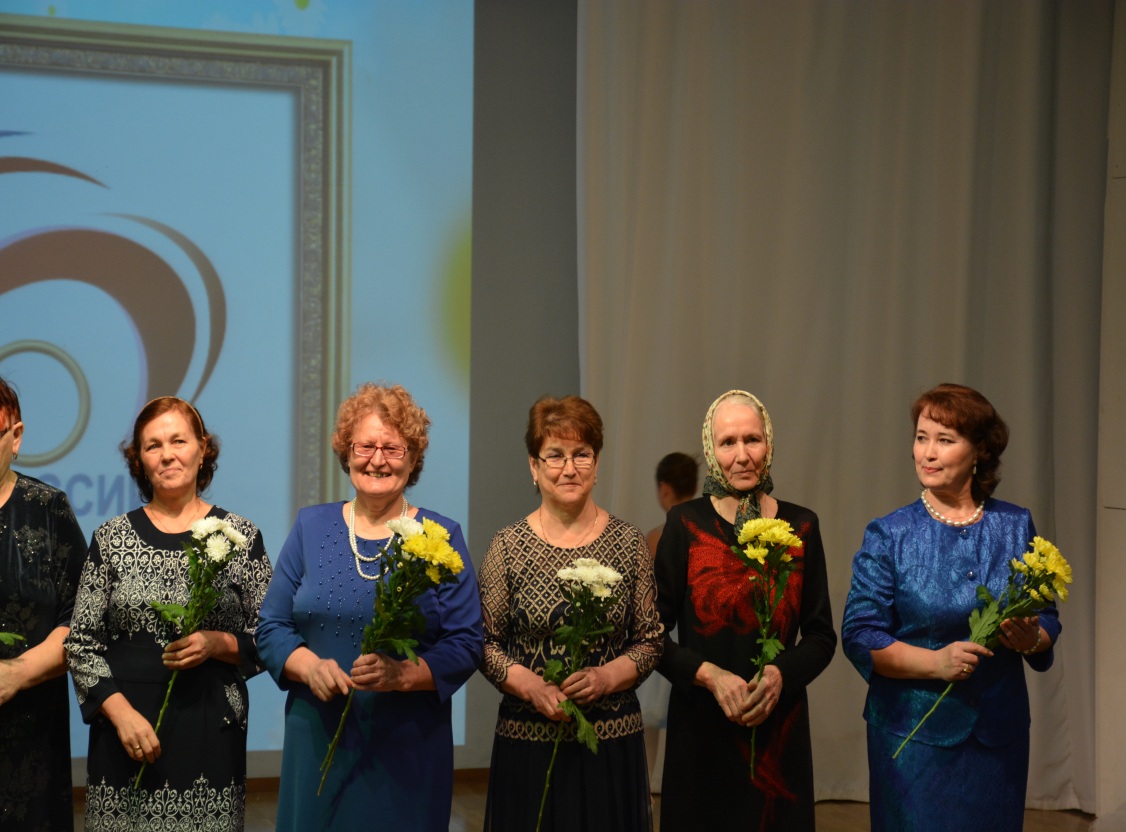 100-летие
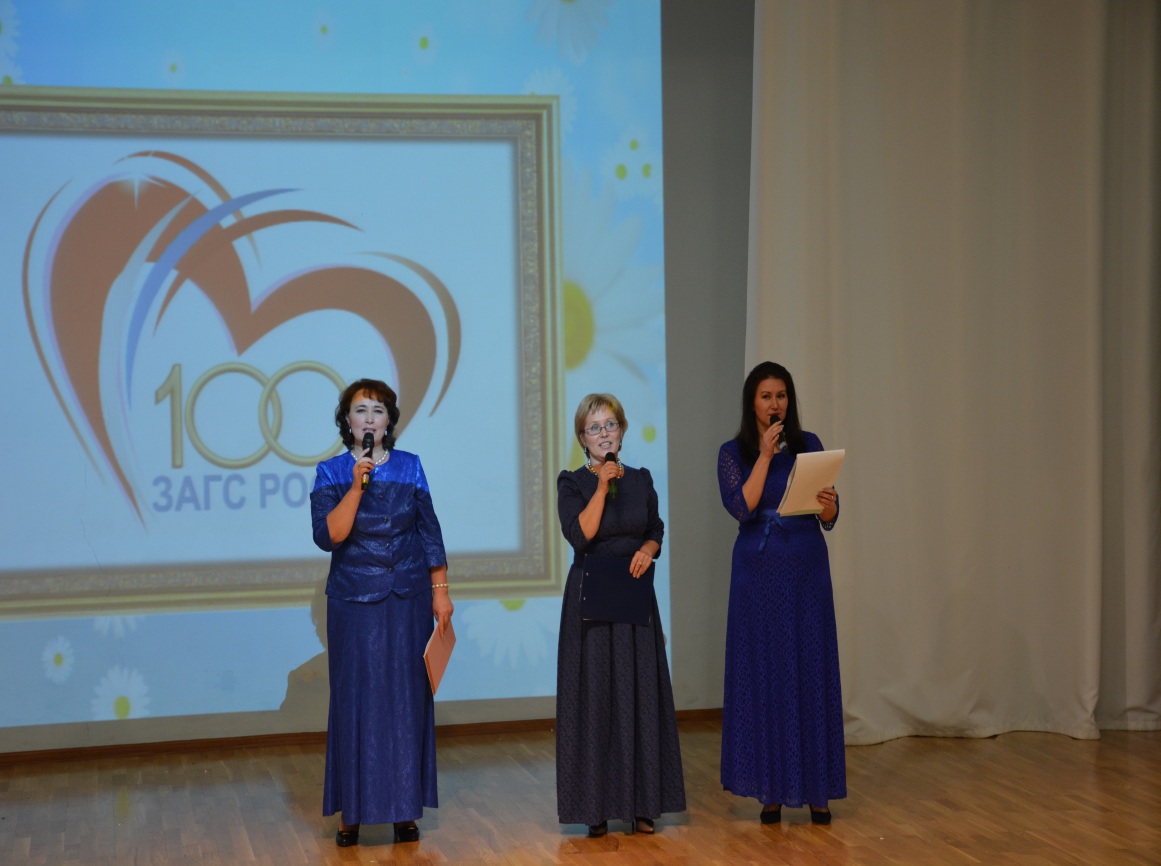 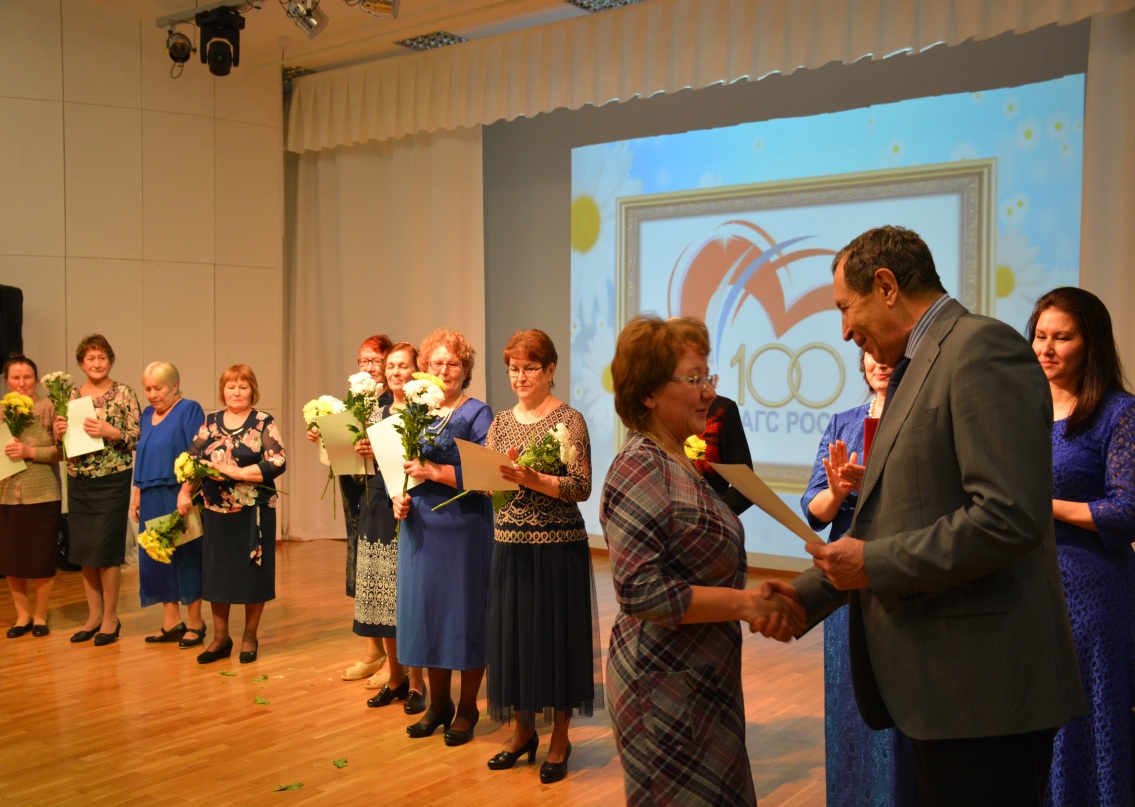 НАГРАЖДЕНИЕ
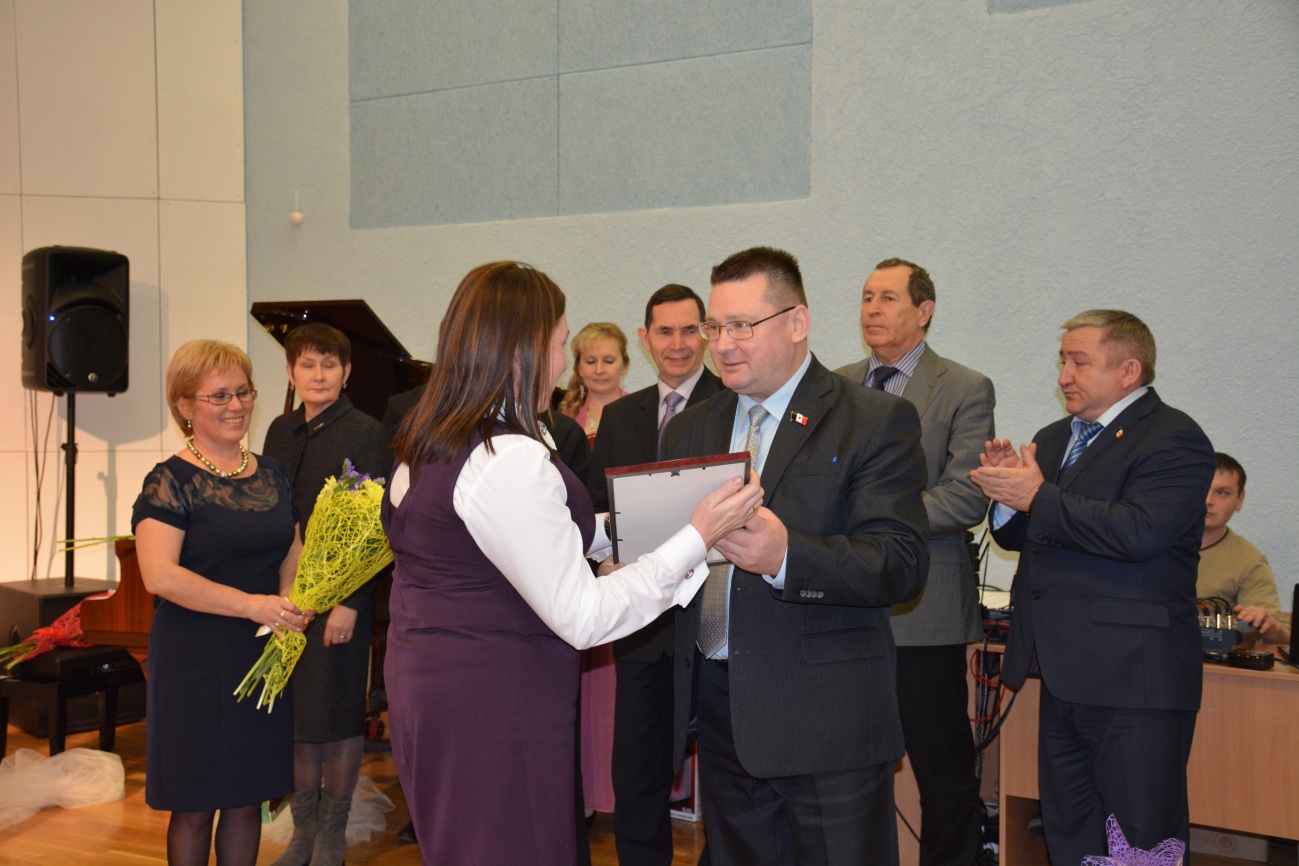 Свадебный блок
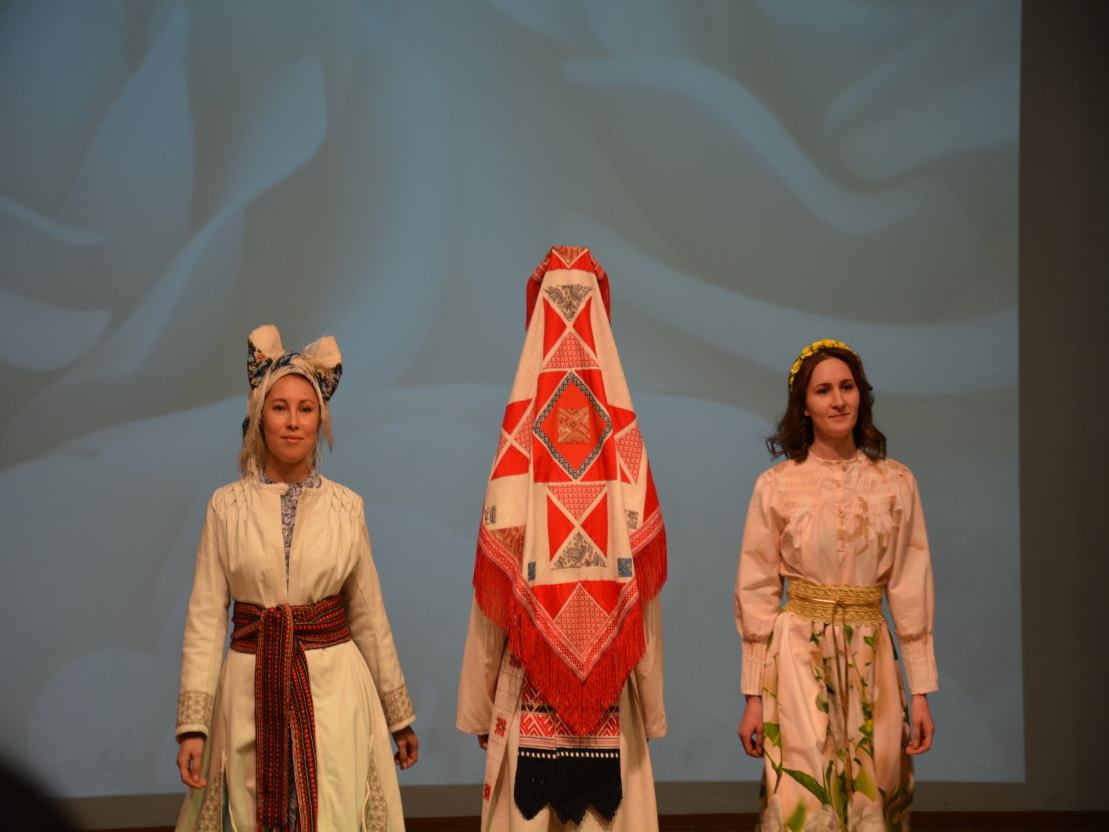 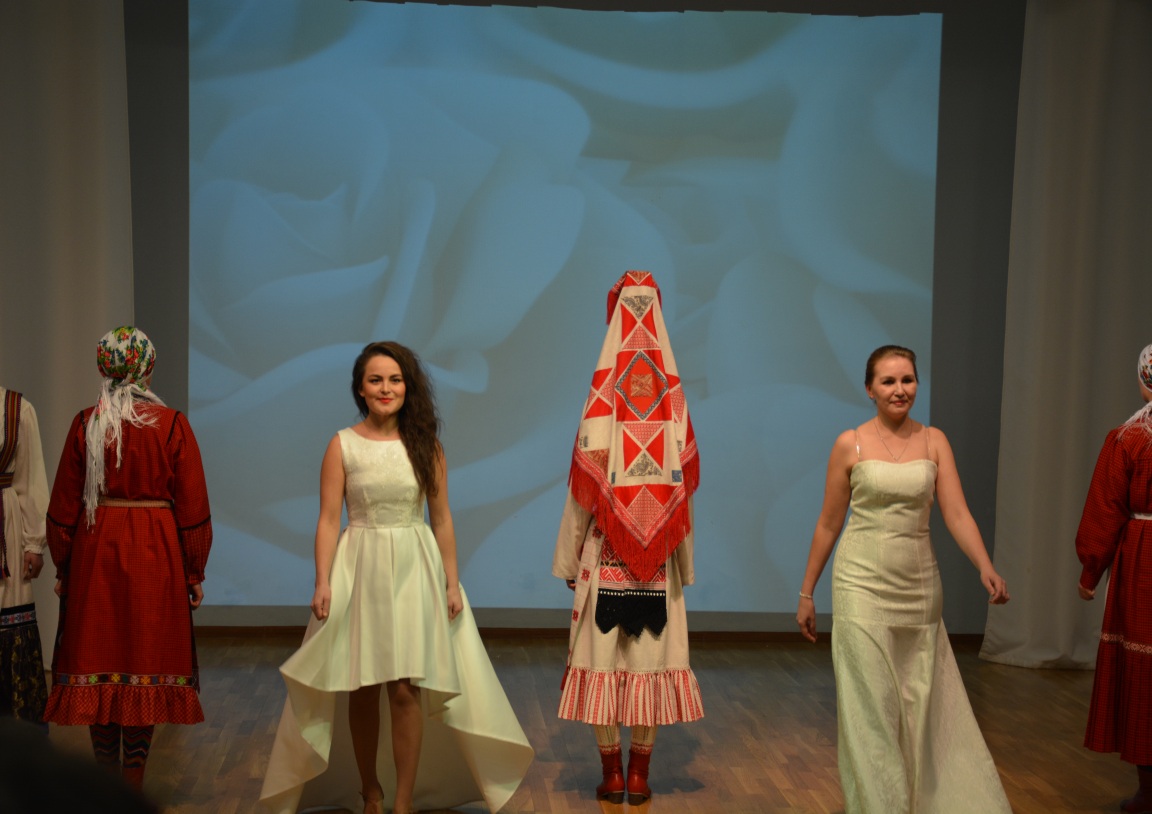 День открытых дверей
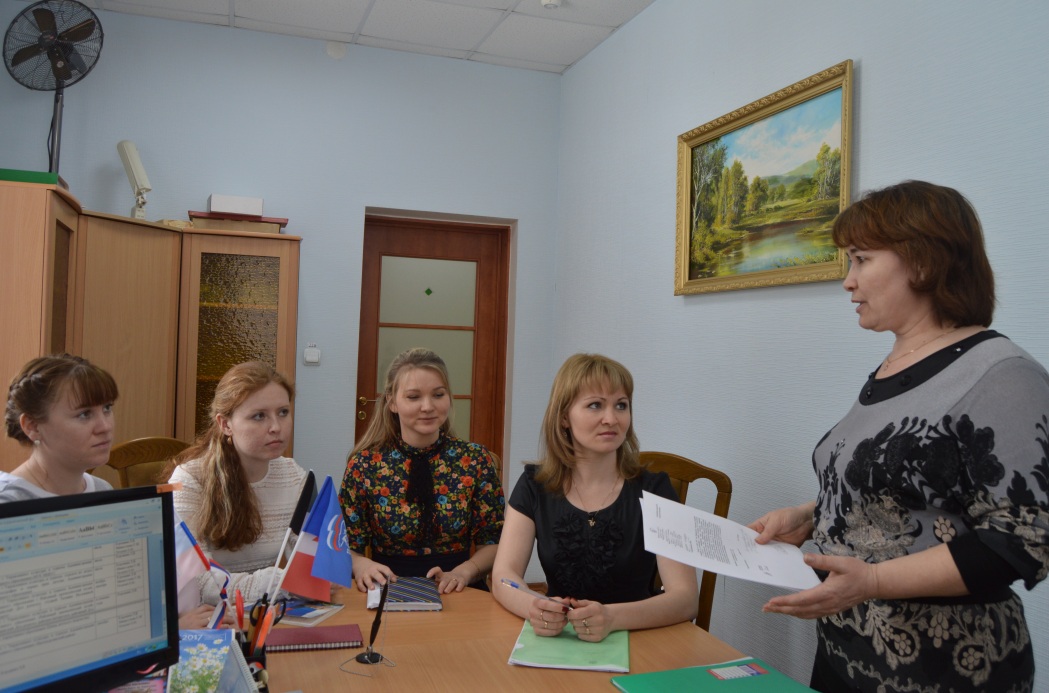 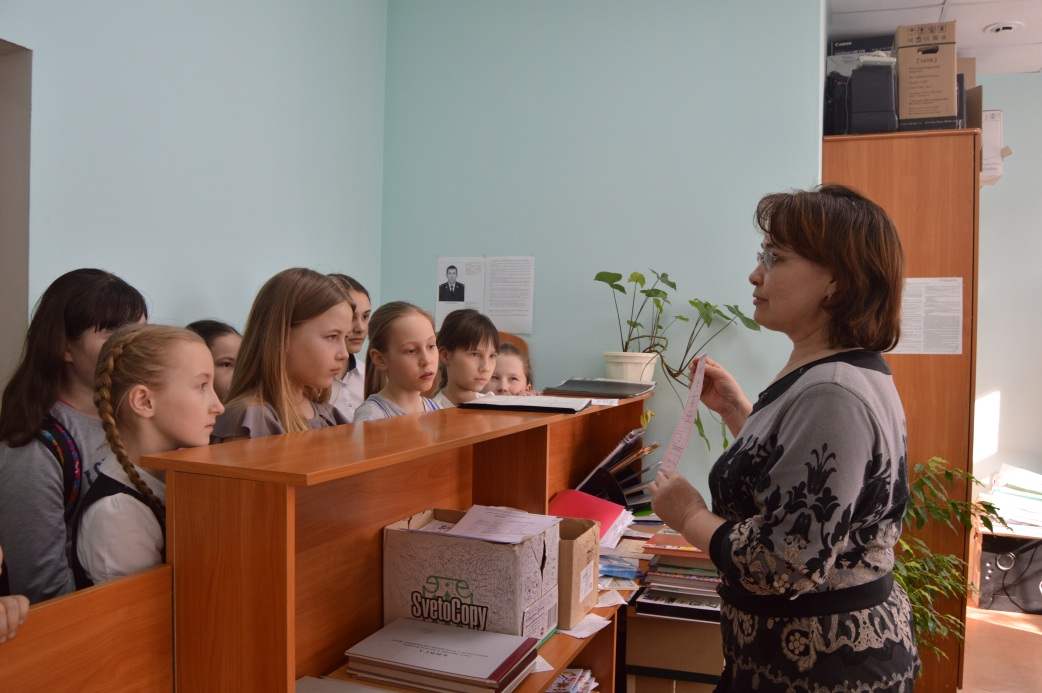 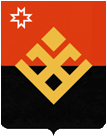 «юбиляры» супружеской жизни
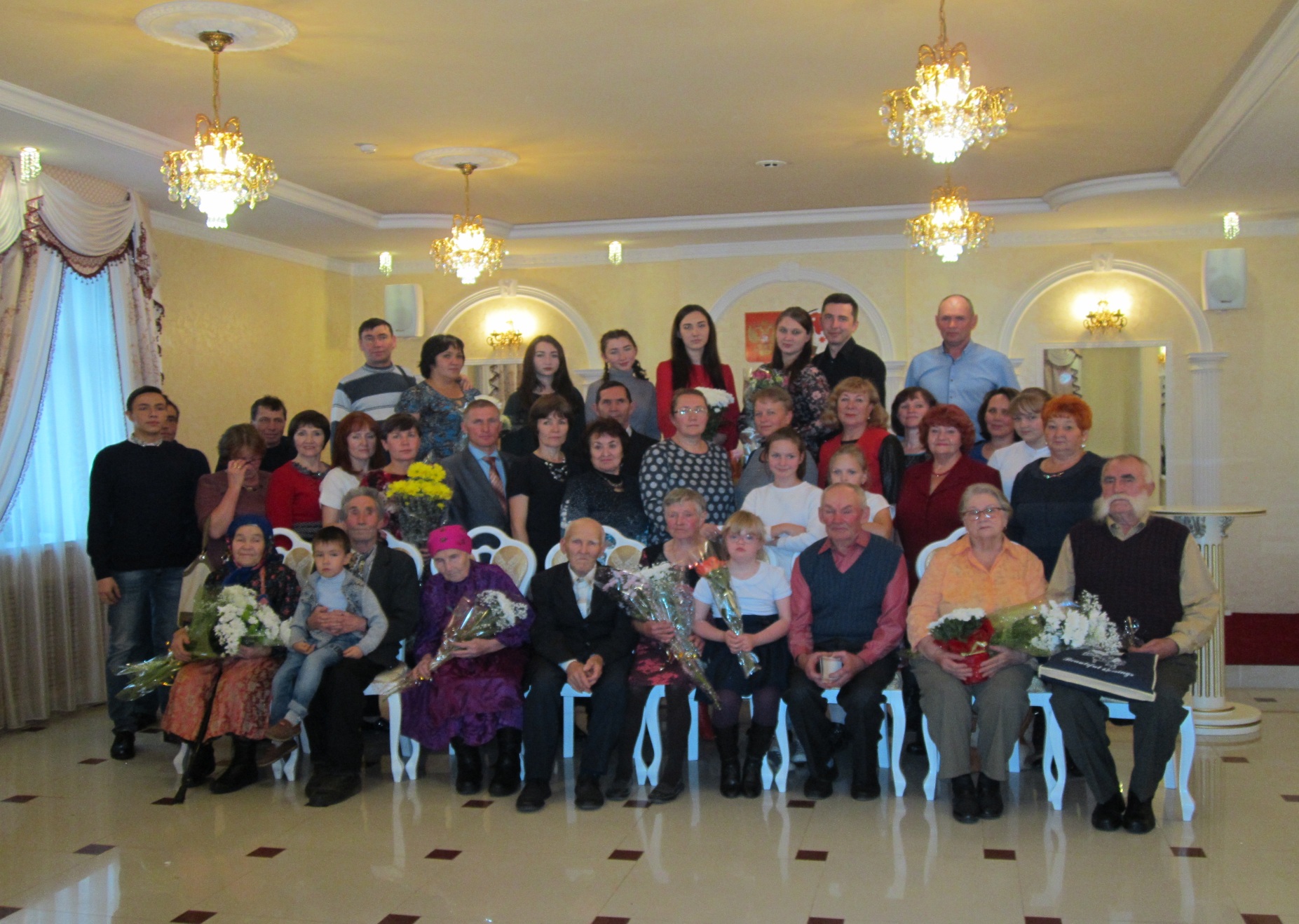 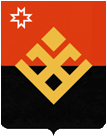 «Я жить пришёл»
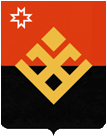 Юбилейные семьи Администрации
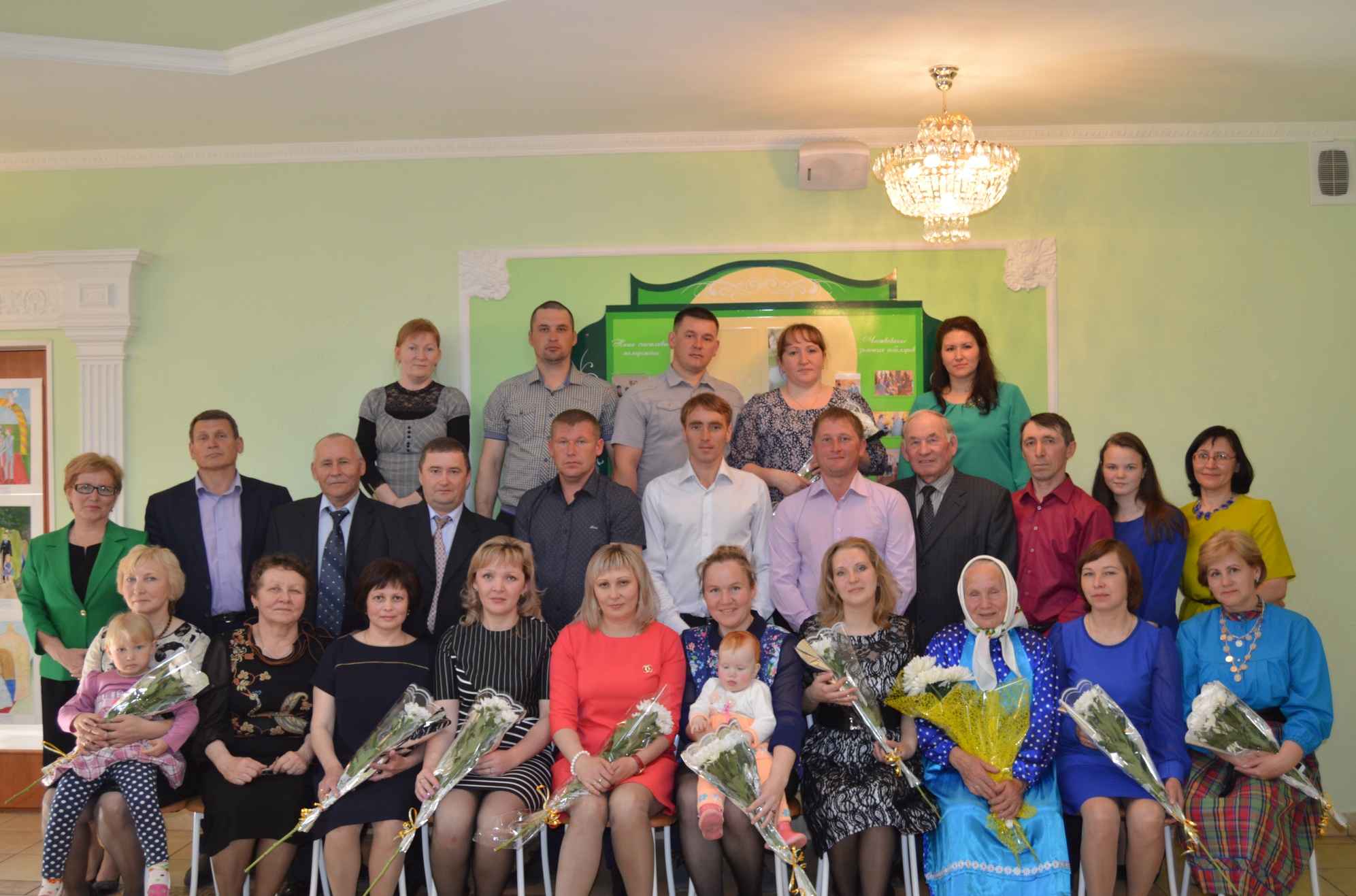 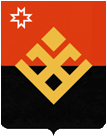 «Золотые» и «рубиновые»
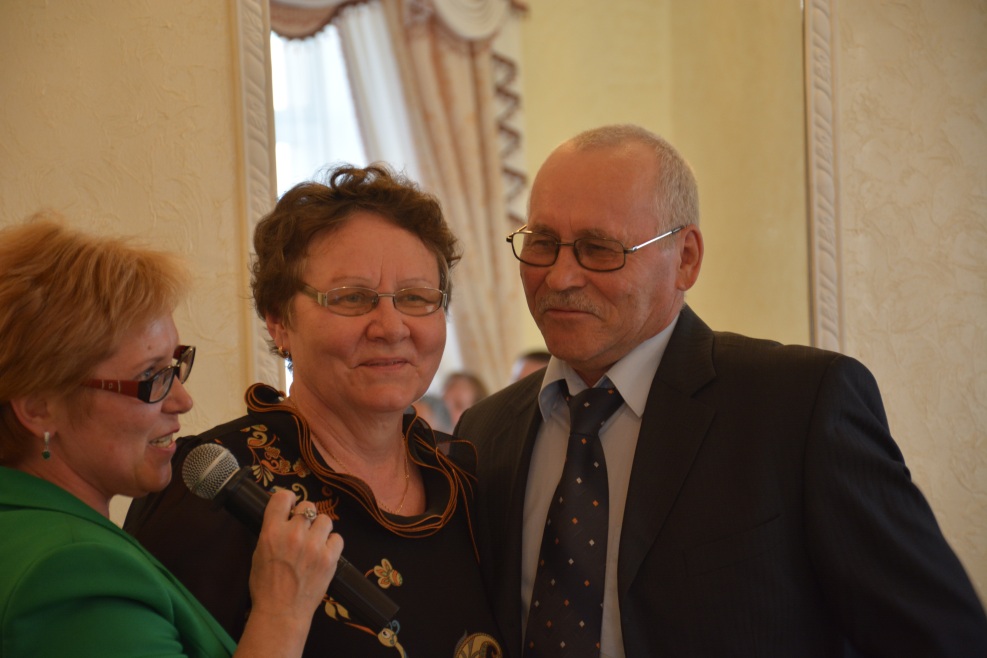 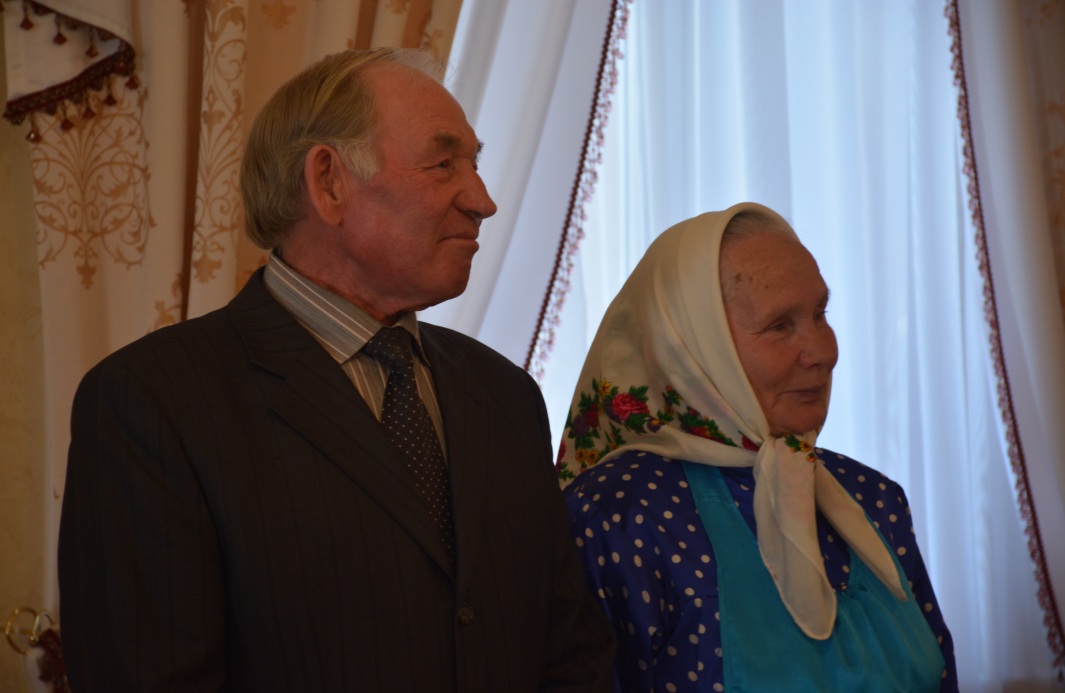 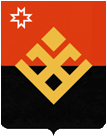 «Юбилейный» танец
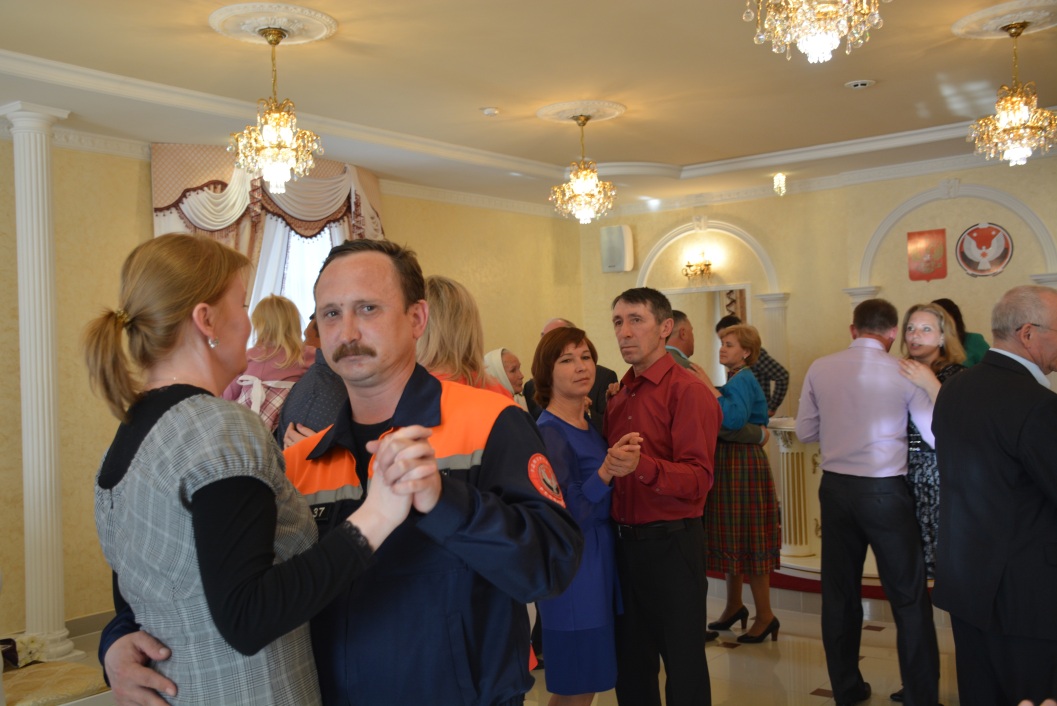 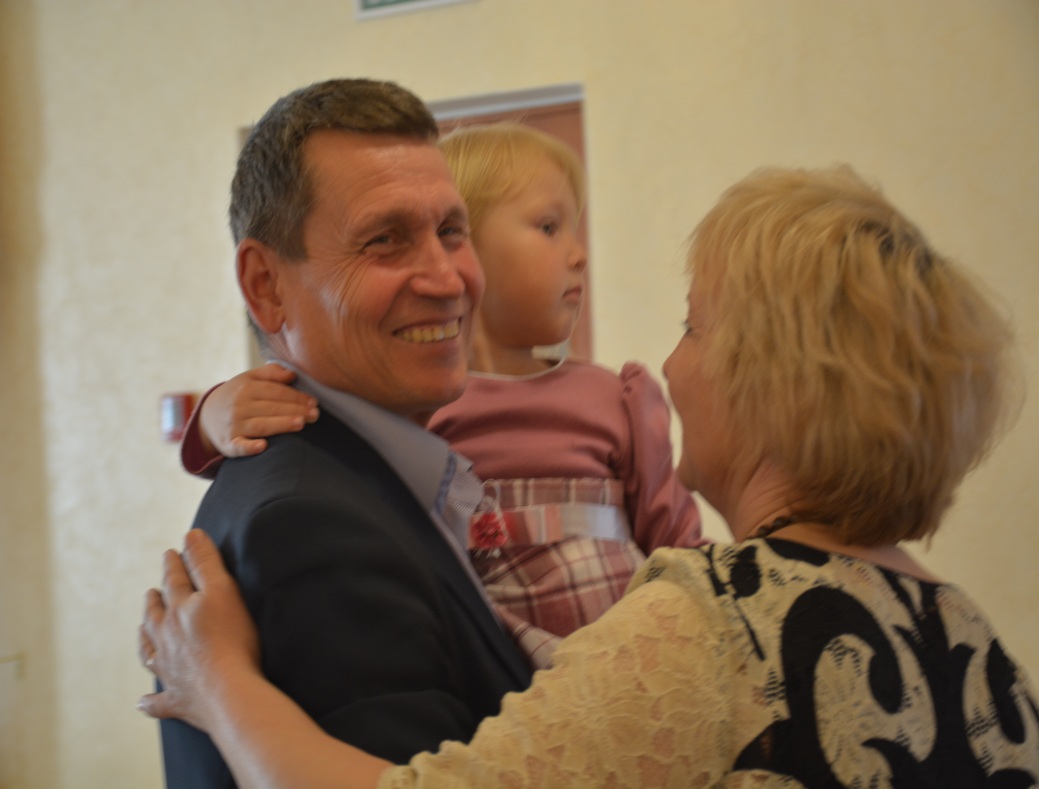 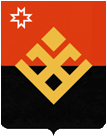 СПАСИБО  
ЗА  ВНИМАНИЕ !